Unit 3  Robots
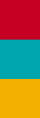 Reading
WWW.PPT818.COM
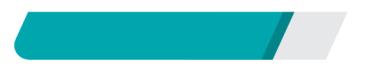 课前自主预习
need
mess
store
coin
bill
private
paper
wheel
lay
laid
laid
spread
spread
spread
命令；顺序
order
satisfy
satisfied
smoothly
smooth
complete
completely
properly
proper
be smoothly ironed
return home from work
tidy up
in general
satisfy sb's needs
no longer
work properly
in a complete mess
knock things over
do with
too much trouble
look as good as new
出现问题
犯愚蠢的错误
为某人准备好
将某物归还给某人
私人文件
最后
在上班
在超市
也，还有
读书
遍地
感染病毒
too busy to
to relax
so that
have more free time
made
much easier
whatever he liked
satisfied Mr Jiang's needs
It seemed that
what to do with it
return
In the end
to
F
T
T
F
T
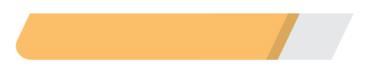 课堂互动探究
词汇点睛
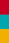 ●1　order  vt.订购
[观察] So he ordered one from a robot shop. 
所以他从一家机器人商店订购了一个。
[探究] order作及物动词，意为“________”。
We have ordered enough books this term.
这学期我们已经订购了足够的书。
订购
[拓展] (1)order 作动词时，还可译为“____________”。order可接双宾语，其间接宾语可以转化为介词for的宾语，但不可转化为to的宾语。
He ordered that all of us (should) leave at once.
他命令我们所有人立即离开。
The teacher ordered us to follow the school rules at school.
老师要求我们在学校要遵守校规。
命令，要求
汤姆的父亲给他定做了一件新大衣。
误 Tom's father has ordered a new coat to him.
正 Tom's father has ordered him a new coat.
＝Tom's father has ordered a new coat for him.
(2)order还可作名词，意为“订单；命令”。
We have placed an order for 500 copies of books. 
我们已经下了一个500册书的订单。
He gave an order that all of us (should) go  to sleep.
他命令我们所有人睡觉。
(3)in order to/in order that…意为“____________”，常位于句首或句中。 
In order to catch the first bus, I'll get up early tomorrow morning.
＝I'll get up early tomorrow morning in order that I can catch the first bus.为了赶上首班公共汽车，我明天早上要早起。
(4)keep…in order 意为“使……有序”。
Laws keep society in order and the nation at peace. 
法律维持社会秩序和国家和平。
为了……
活学活用
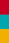 (1)单项选择
His new book sells well. Twenty copies ________ already today.
A．have ordered                         B．ordered
C．have been ordered                D．are ordering
C
(2)根据汉语意思完成句子
训练上午十点开始。为了有足够的时间热身，我们都会早到。
The practice starts at 10 a.m. We all arrive early ____________ have enough time ____________．
in order to
to warm up
●2　smoothly adv.平整地；顺利地
[观察] His business suit was smoothly ironed.
他的西装被熨烫平整了。
[探究] smoothly 作副词，意为“平整地；顺利地”。 smoothly的比较级为more smoothly，最高级为most smoothly。其形容词形式为________，意为“光滑的；顺利的”。
So far talks between the two countries have gone smoothly. 
迄今为止，两国之间的会谈进展顺利。
The plane took off very smoothly.
飞机很平稳地起飞了。
smooth
活学活用
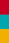 用括号内所给单词的适当形式填空
2017•徐州改编  My business suit is __________(smooth) ironed every week.
smoothly
●3　satisfy vt.满足，使……满意
[观察] It seemed that in general the robot satisfied Mr Jiang's needs.看起来这个机器人大体上满足了江先生的需求。
[探究] satisfy 作及物动词，意为“________________”。 其过去式、过去分词、现在分词分别为satisfied, satisfied, satisfying。 satisfy one's needs 意为“________________”。
It's impossible to satisfy them because they always want too much.满足他们是不可能的，因为他们总是想要太多(东西)。
满足，使……满意
满足某人的需求
[拓展] satisfied 作形容词，意为“感到满意的”，修饰人，be satisfied with 意为“对……感到满意”。satisfying作形容词，意为“令人满意的”，修饰物。satisfaction作名词，意为“满足；满意”。
我对这个解释很满意。
误 The explanation is satisfied with me.
正 I am satisfied with the explanation.
活学活用
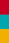 (1) 2017•安徽  It is necessary 　for 　schools to ________ the need of all the students'  development.
A. cut　 　  B．hide         C．refuse            D．satisfy
(2)2017•深圳  —She got full marks in the maths exam.
—Her parents were ________ her.
A．satisfied with              B．tired of            C．worried about
D
A
●4　no longer 不再
[观察] The robot caught a virus and no longer worked properly.这个机器人感染了病毒，不再正常工作了。
[探究] no longer意为“不再”，相当于________________。 
You are no longer a child.＝You aren't a child any longer. 
你不再是一个孩子了。 
I can wait no longer.＝I can't wait any longer. 
我不能再等了。
not…any longer
[辨析] no longer与no more
He was no longer a thief.＝He was not a thief any longer. 
他不再是一个小偷了。
Now she is no more afraid.＝Now she isn't afraid any more.
现在她不再害怕了。
活学活用
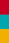 (1)—Excuse me, is this Mr Smith's office?
—I'm sorry, but he ________ works here. He left here about three years ago.
A．not now　      B．now still           
C．no more          D．no longer
D
(2)—Could you give this message to Mrs White, please?
—Sorry, I can't. She ______．
A．doesn't any more work here       
B．doesn't any longer work here
C．doesn't work any more here       
D．doesn't work here any longer
D
●5　complete adj.完全的，彻底的
[观察] When Mr Jiang got home, he would find his flat in a complete mess…当江先生回到家，他会发现他的公寓乱作一团……
[探究] complete 作形容词，意为“完全的，彻底的”，其副词形式为________。
completely
It is a complete failure. 
这是一次彻底的失败。 
I have completely forgotten her name.
我完全把她的名字给忘了。 
[拓展] complete还可作动词，意为“完成，结束”。
Peter has just completed his first novel.
彼得刚刚完成他的第一部小说。
活学活用
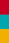 根据汉语意思完成句子
(1)他的到来对我来说完全是一个惊喜。
His arrival is __________________ to me.
(2)我们已经彻底知道这个消息了。
We have _______________________________．
a  complete  surprise
known  the  news  completely
●6　lay vt.放，搁
[观察] Food was laid on the table.
食物放在桌子上。
[探究] lay作动词，意为“放，搁”，还可译为“下(蛋)，产(卵)”。
[辨析] lay与lie
He laid his hand on my shoulder.他把手搭在我的肩上。
The cuckoo lays its eggs in other birds' nests.
杜鹃在其他鸟的巢中下蛋。
He lay on the floor, reading a book.他躺在地板上看书。
Shanghai lies to the south of Beijing.上海位于北京的南面。
I'm sorry I lied to you. 很抱歉我向你撒了谎。
[巧记]规则的撒谎，不规则的躺；躺过就下蛋，下蛋不规则。
活学活用
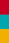 (1)At the foot of the mountain ________.
 A．a village lies                     B．lies a village   
C．does a village lie               D．lying a village 
(2)The hens ________ 50 eggs last week, but this week they don't ________.
A．lay; lie　                           B．laid; lay 
C．lay; lay                              D．lied; lie
B
B
●7　store vt.储藏，存储
[观察] Milk was stored in the fridge.牛奶储藏在冰箱里。
[探究] store用作及物动词，意为“储藏，存储”。
These vegetables should be stored in winter.
这些蔬菜在冬天应该储藏起来。
[拓展] store还可用作名词，意为“商店；储备；仓库”。
You can find what you need in the store.
你可以在这家商店找到你需要的东西。
活学活用
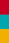 用括号内所给单词的适当形式填空
They don't know how the vegetables ________ in those ________．(store)
are stored
stores
●8　private adj.私人的
[观察] …coins, bills and his private papers were spread all over the floor.……硬币、账单和他的私人文件撒得满地都是。
[探究] private用作形容词，意为“私人的”。 in private 意为“秘密地，私下里”。
We are very free in our private lives.
在我们的私人生活里，我们很自由。
In private, we often phone each other.我们经常私下通电话。
[辨析] private与personal
活学活用
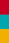 根据句意及汉语提示完成句子
2018•无锡  Hey! What are you listening to? It's a ________(私人的) conversation.
private
●9　spread vt.& vi.(使)散开；扩散
[观察] A smile spread slowly across her face. 
微笑慢慢在她脸上绽开。
[探究] spread作动词，意为“(使)散开；扩散”，常指向四面八方扩大范围。其过去式和过去分词均为________。
Not all the stories will be widely spread.
并不是所有的故事都将广泛传播。
spread
活学活用
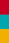 根据句意及汉语提示完成句子
2017•盐城  It's wrong of us to believe or ________(扩散) some untrue news on the Internet.
spread
句型透视
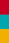 ●1　He is always too busy to have any time to relax. 
         他总是太忙，没有时间放松。
[探究] “too＋形容词/副词原级＋动词不定式”通常译为“太……而不能……”，可与so…that结构互换。 
The hat is too large to wear for her.
＝The hat is so large that she can't wear.
这顶帽子太大了，她没法戴。
活学活用
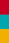 根据汉语意思完成句子
2018•武威  改过不嫌晚。
It's never ________ late ________ mend.
too
to
●2　I have to buy a robot so that I can have more free time. 
         我得买一个机器人，以便我可以有更多的空闲时间。
[探究] so that＝in order that，意为“以便”，引导目的状语从句。
I work hard so that I can enter a good high school.
＝I work hard in order that I can enter a good high school.
我努力学习，以便能进入一所好的高中。
[拓展] (1)“so＋形容词或副词＋that从句”意为“如此……以至于……”，that引导结果状语从句。 
The weather is so fine that I'd like to go swimming in the sea.
天气很好，我想去海里游泳。
(2)“such＋名词短语＋that从句”意为“如此……以至于……”，that引导结果状语从句。 
She is such a lovely girl that everyone likes her. 
她是一个可爱的女孩，大家都喜欢她。 
They are such delicious cakes that I want to eat another two. 
如此可口的蛋糕，我还想再吃两块。
[注意] 当名词前有many, much, few, little(少)等词修饰时，要用“so…that”，而不能用“such…that”。 
He has so much money that he can buy what he wants. 
他有很多钱，能买他想要的东西。
活学活用
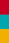 (1)单项选择
①2017•德州  Many people like reading news­papers ________ they can learn what's happening in the world.
A．so that                                B．ever since
C．as soon as                           D．even though
A
②2017•鞍山  It was ________ pleasant surprise for the mother to see her son that had been missing for nearly ten years that she didn't know what to say.
A．so　　　               B．such a
C．so a                        D．such
B
(2)根据汉语意思完成句子
这本书如此有趣，我已经看了三遍了。
This is__________________ book that I____________ three times.
have read it
such an interesting
●3　It seemed that in general the robot satisfied Mr Jiang's needs. 
         看起来这个机器人大体上满足了江先生的需求。
[探究] seem后可接形容词、动词不定式或从句。其后接从句时，常用句型为“It seemed/seems that…”，表示“看起来……”。
My mother seems (to be) very tired.
我妈妈似乎很疲惫。
It seems that his temperature is all right.
他的体温看起来正常。
[注意] “There seems…”句型表示“似乎有……”，seem后接to be，不能接实义动词have。
机器似乎出故障了。
误 There seems to have something wrong with the machine.
正 There seems to be something wrong with the machine.
活学活用
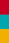 根据汉语提示完成句子
______________ (看起来) you are lying.
It seems that
课文回顾
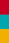 Mr Jiang is always too 1.                to have any time to 2.                .So he 3.                   a robot from a robot shop.
The robot made his life much 4.               . It satisfied Mr Jiang’s  5.                    .
busy
easier
relax
ordered
needs
The robot would do all the 6.               , and go shopping.
In the end, Mr Jiang decided to 10.                the  robot to  the robot shop.
housework
return
A few weeks later, things went 7.               . The robot caught a 8.                   .
The robot made stupid 9.                   .
wrong
mistakes
virus